Agricultural Development in a Changing World: Global Perspective
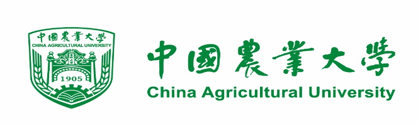 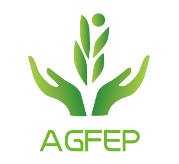 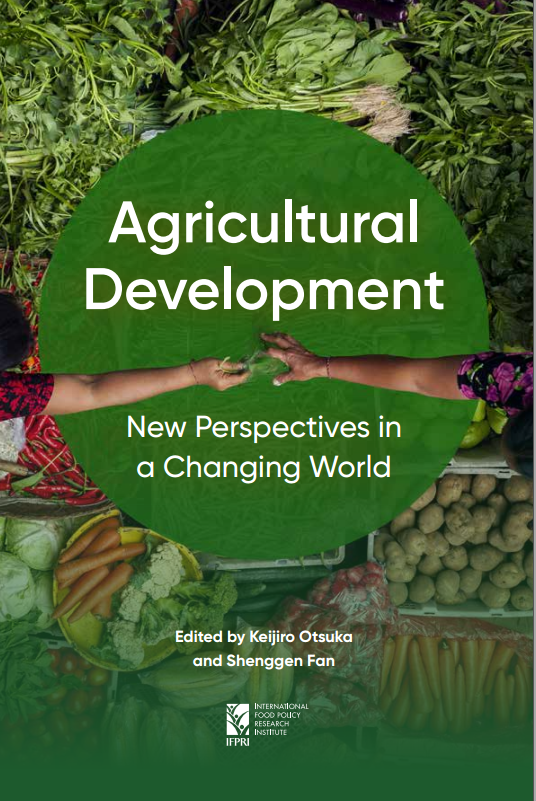 Shenggen Fan

Chair Professor and Dean
Academy of Global Food Economics and Policy (AGFEP)
China Agricultural University (CAU)
ASAE | December 7th, 2021
Outline
Hunger and Malnutrition
In 2020, an estimated 22% of children under 5 years of age were affected by stunting,6.7% by wasting and 5.7% by overweight
In 2019, nearly 30% of women aged 15 to 49 were affected by anemia in 2019
In 2020, 768 million people in the world faced hunger, an increase of 161 million compared with 2019
In 2020, nearly 2.37 billion people did not have access to adequate food, an increase of 320 million in just one year
Nutrition indicators
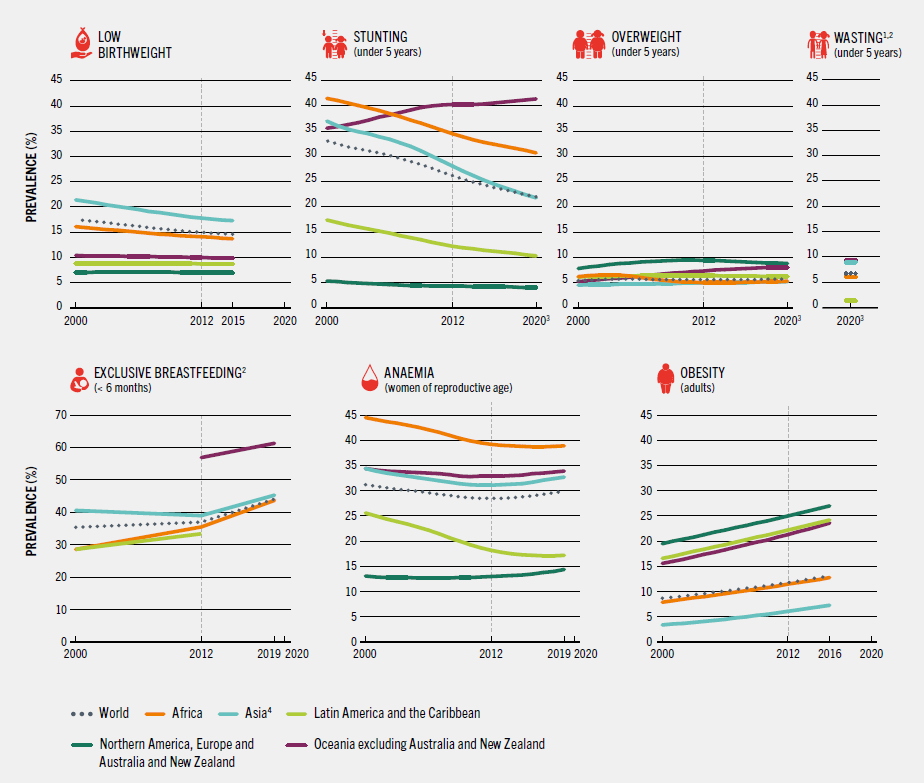 Number of undernourished people
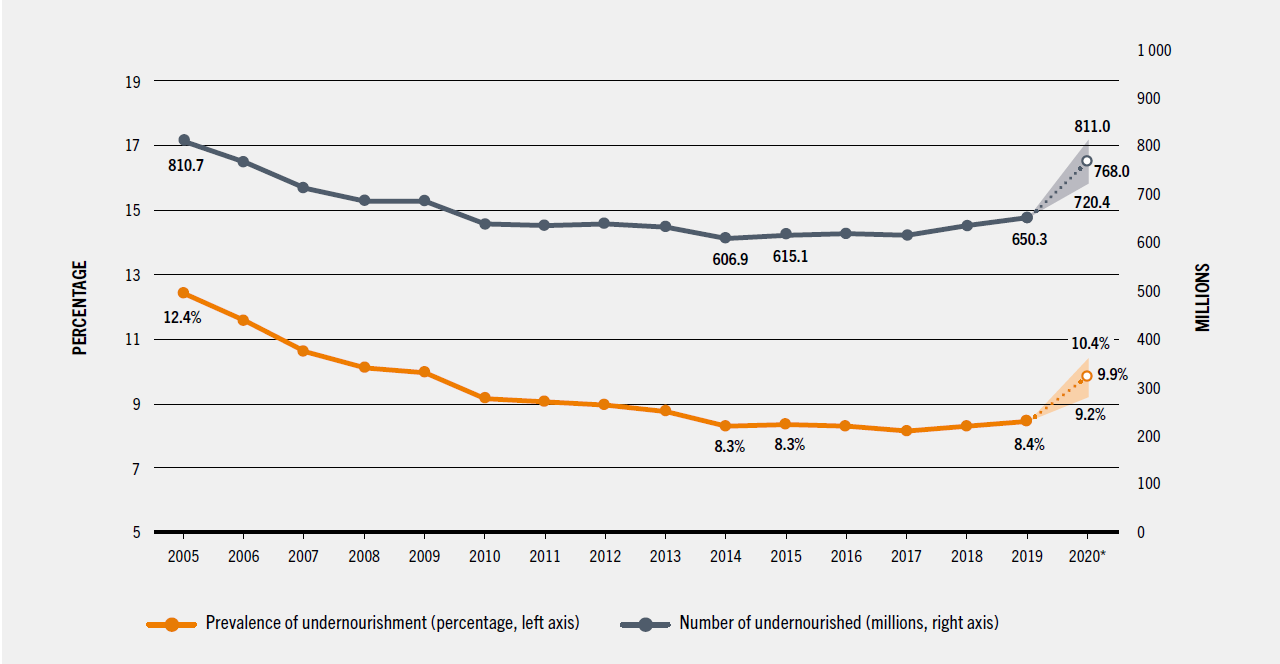 Planetary Boundary and Climate Change
The more GHG emission, the severer the global warming will be
Agrifood systems account for 31% of human-caused GHG emission(FAO,2021)
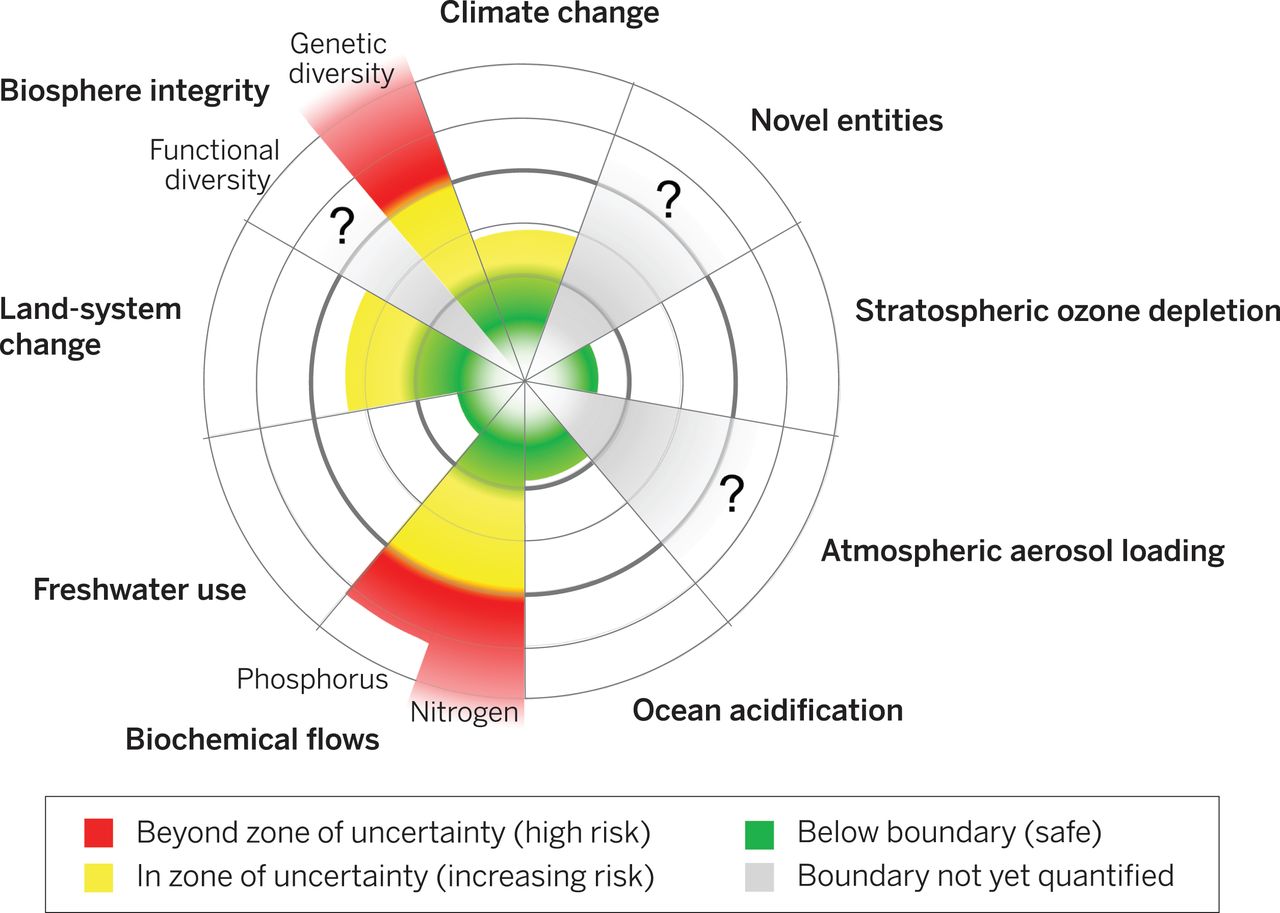 Global warming and CO2 emission
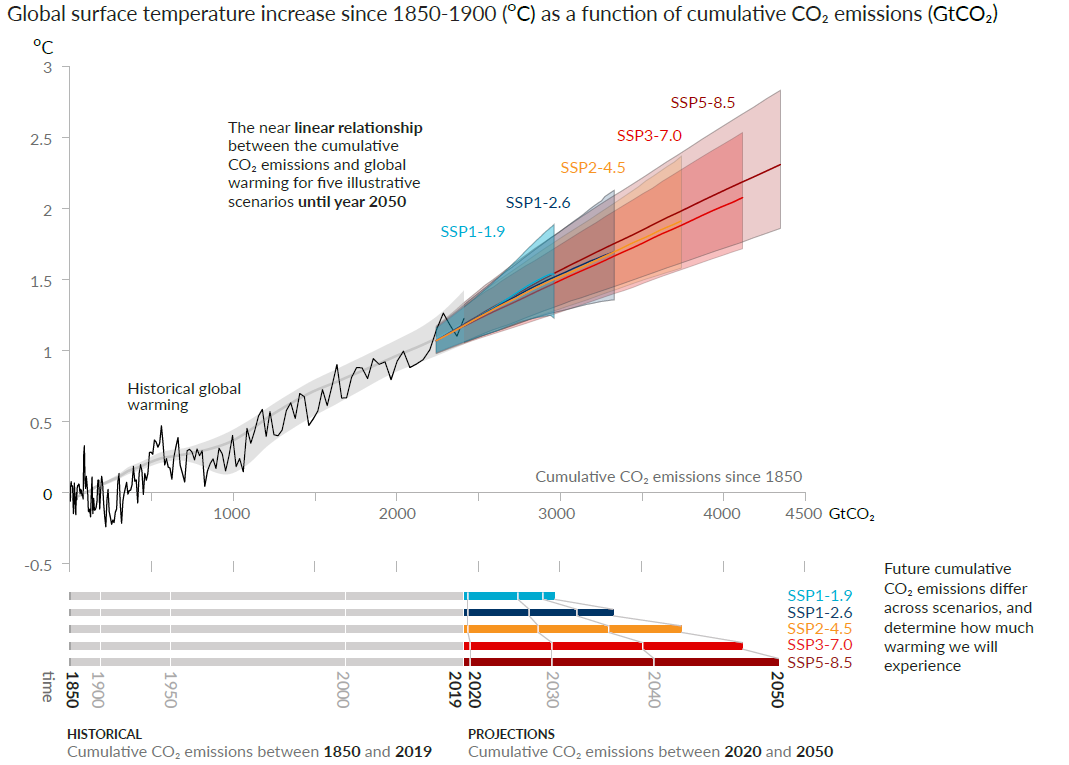 Agriculture is critical for nutrition
Agriculture-Nutrition pathways
Agriculture as a source of food (own production)
Agriculture as a source of income 
Agricultural policy and food prices affecting purchasing power and consumption patterns 
Agriculture income’s effect on spending patterns
Gender dimensions (rural women)
Women’s status and intra-household decisions and resource allocation 
Women’s ability to care for young children
Women’s own nutritional status
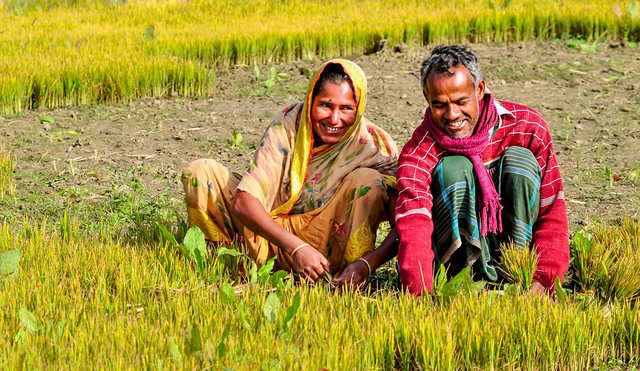 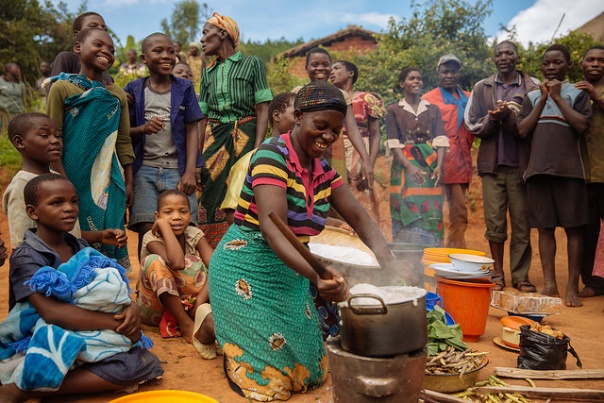 Agriculture and food affect health
Producers
Consumers
Increased productivity & production of nutritious & healthy food
Impact health of smallholders & subsistence farmers
Agriculture-related, water-borne, zoonotic diseases
Overuse of pesticides, growth hormones, antibiotics (AMR)
Agriculture takes up women’s time & takes time away from providing child healthcare
Time-saving technologies can help
Agricultural productivity → reduce food prices, esp. for healthy food
Nutritious food improves health
BUT unhealthy food & overconsumption can lead to overweight & obesity
Overuse of pesticides, growth hormones, antibiotics (AMR)
Overall
Agricultural practices & investments → growth in agricultural sector, nonfarm sector → increase income & improve health
Climate change: carbon & methane emission, increased temperature, diseases
Agriculture is key for climate mitigation
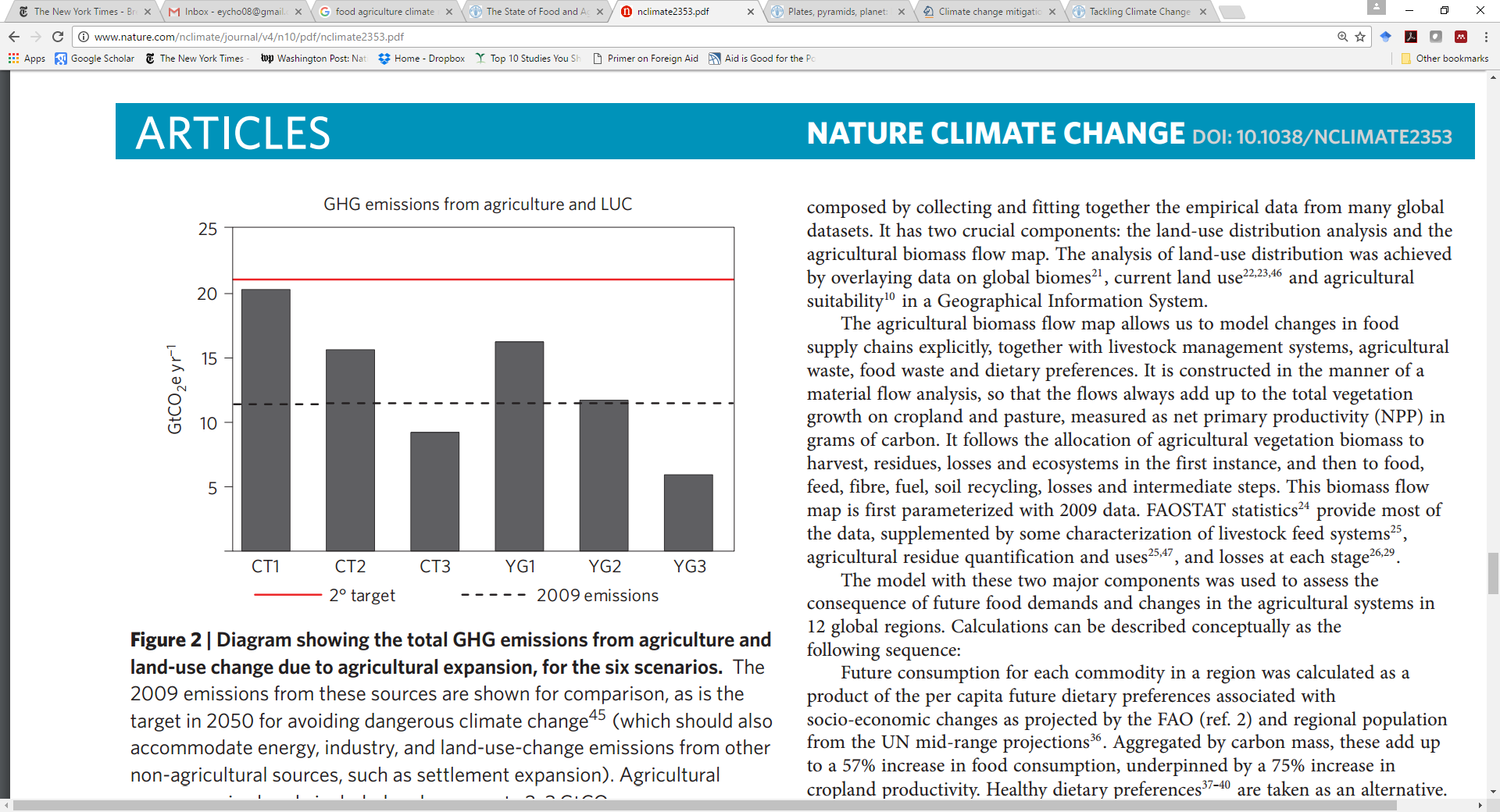 Without drastic changes to agri-food systems, we will not be able to meet the 2°C target
Under BAU, agriculture will emit 20.2 GtCO2e/yr, almost reaching 2°C target emission allowance for all sectors in 2050 (~21 GtCO2eyr-1)
Food system transformation will be key for sufficient mitigation, e.g. yield gap closure, food waste reduction, and healthy diets (YG3 scenario)
BAU
2009 emissions from agriculture
2° target by 2050
CT1 = Current yield trend
CT2 = Current yield trend & 50% food waste reduction
CT3 = Current yield trend & 50% food waste reduction &     
           Healthy diets

YG1 = Yield gap closure (sustainable intensification)
YG2 = Yield gap closure & 50% food waste reduction
YG3 = Yield gap closure & 50% food waste reduction & 
            Healthy diets
Source: Bajželj et al. 2014
A food systems approach
A framework for evaluating trade-offs and synergies of food systems for human and planetary health
Addressing global challenges require a multidisciplinary and food systems approach
A food systems approach must be used to identify, analyse and assess the impact and feedback of the systems different actors, activities and outcomes to help identify intervention points
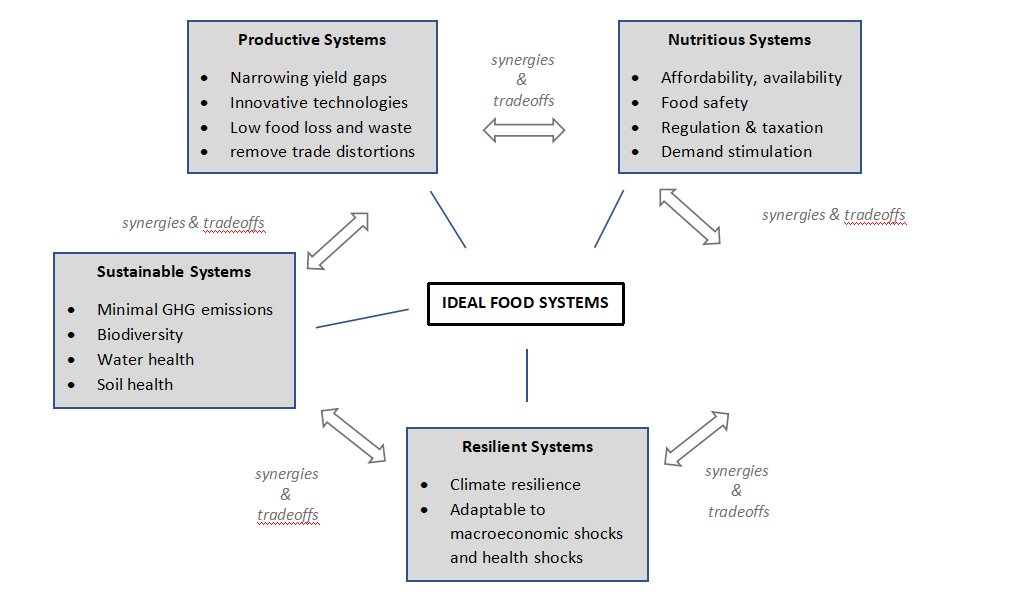 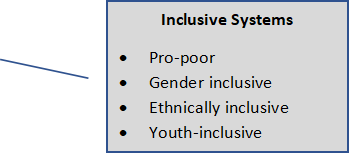 Source: Fan, S., D Headey, C Rue, and T Thomas. 2021.Food Systems for Human and Planetary Health: Economic Perspectives and Challenges (Forthcoming). Annual Review of Resource Economics.
Multiple-win agricultural technologies
Biofortification
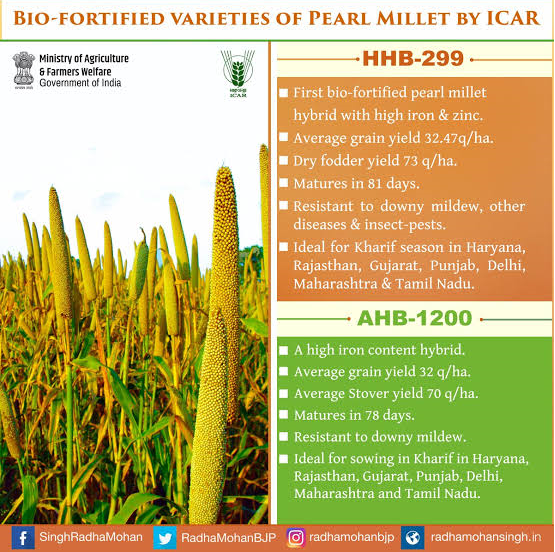 Vitamin- and mineral-rich crops grown and consumed in over 30 countries
Girls and boys consuming biofortified pearl millet in India saw greater improvement in some cognitive performance (attention and memory) than those consuming non-fortified millet (Scott et al. 2018)
More than 40 million smallholders and their families are already consuming biofortification foods
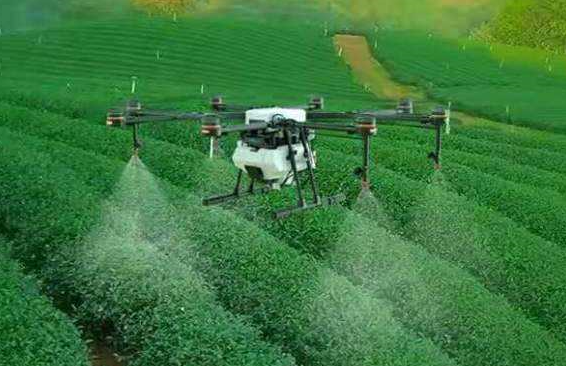 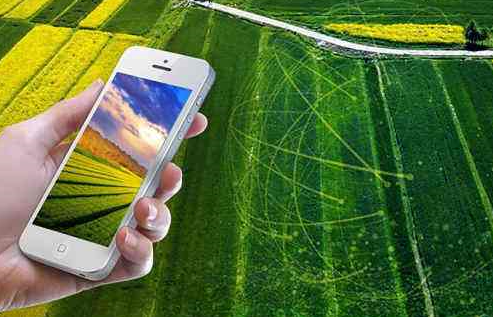 Digital agriculture
Precision agriculture
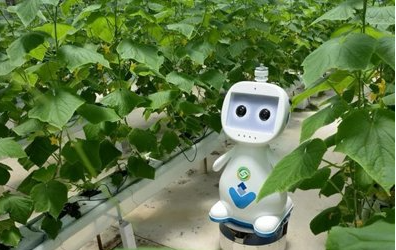 Artificial Intelligence Agriculture
[Speaker Notes: https://www.flickr.com/photos/icrisatimages/20564856401/in/gallery-156585242@N02-72157662081351518/
A farmer in Vietnam showing an improved variety of groundnut.

https://www.ncbi.nlm.nih.gov/pmc/articles/PMC4807965/
https://www.ncbi.nlm.nih.gov/pubmed/21682287]
Embracing non-agricultural technologies
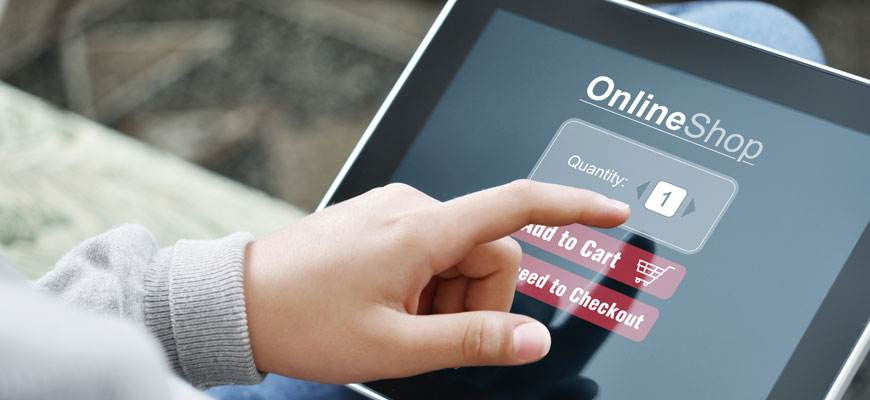 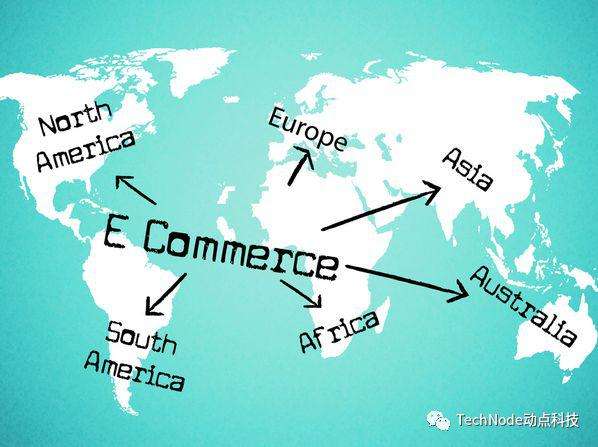 E-Commerce
[Speaker Notes: https://www.ncbi.nlm.nih.gov/pmc/articles/PMC4807965/
https://www.ncbi.nlm.nih.gov/pubmed/21682287]
Reforming subsidy and support policies
Relative caloric prices (RCPs) compared to cheapest staple foods by region
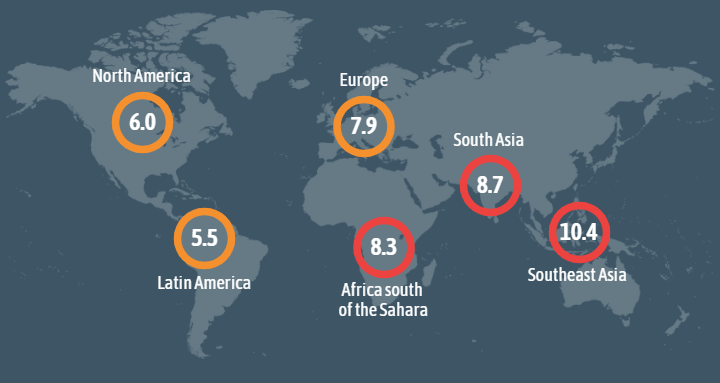 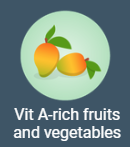 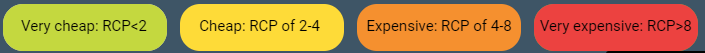 Source: Headey 2019
[Speaker Notes: Kumar et al 2016: https://ageconsearch.umn.edu/bitstream/253163/2/2-Anjani-Kumar.pdf
Headey, Hirvonen, and Hoddinott 2018: http://www.ifpri.org/publication/animal-sourced-foods-asf-and-child-stunting
Dizon and Herforth 2018: http://documents.worldbank.org/curated/en/382091534429994437/pdf/WPS8557.pdf
Headey 2019: http://www.ifpri.org/publication/relative-caloric-prices-healthy-and-unhealthy-foods-differ-systematically-across-income]
Reforming fiscal policies
Impact of SSB tax in Mexico
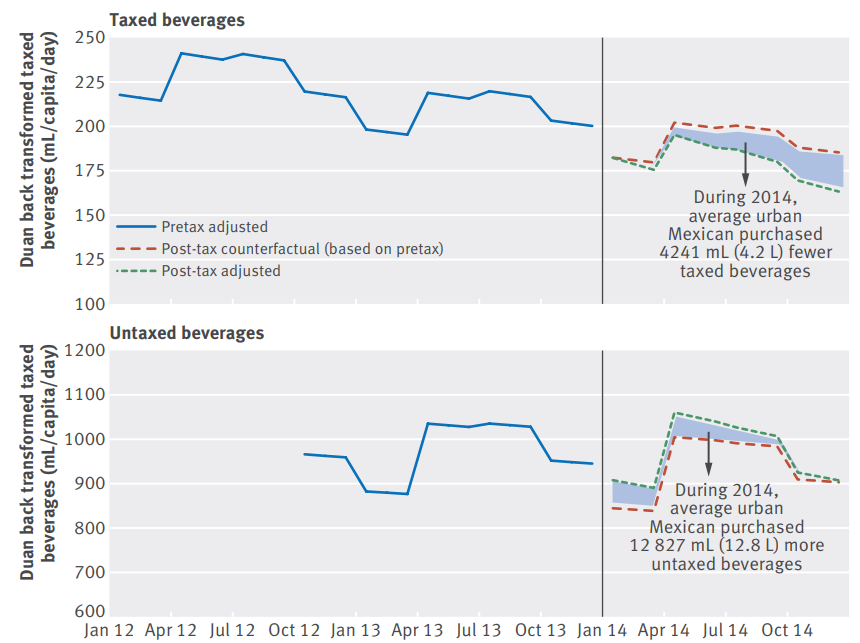 Source: Colchero et al. 2016
[Speaker Notes: Springmann et al. 2016: https://www.nature.com/articles/nclimate3155
Hoddinott et al. 2018: https://www.cambridge.org/core/services/aop-cambridge-core/content/view/1E8022AF54A6C6EB21801B61FCD9C54C/S1368980017004232a.pdf/randomized_control_trials_demonstrate_that_nutritionsensitive_social_protection_interventions_increase_the_use_of_multiplemicronutrient_powders_and_iron_supplements_in_rural_preschool_bangladeshi_children.pdf

Kramer 2017: https://www.ifpri.org/publication/cooking-contests-healthier-recipes-impacts-nutrition-knowledge-and-behaviors-Bangladesh
Menon et al. 2017: https://www.fasebj.org/doi/abs/10.1096/fasebj.31.1_supplement.165.6

Colchero et al 2016: https://www.bmj.com/content/352/bmj.h6704]
Enhance cross-sectoral coordination
In order to transform and reshape agrifood systems for global benefits, stakeholders will be required to undertake unprecedented collective action based on a solid understanding of the political economy in the agrifood system at the local, national, and global levels.
To facilitate such an approach, we must establish formal and informal collaborative interactions and structures among governing groups, including various UN bodies and specialized agencies, to focus on cross-sectoral issues like healthy and sustainable diets. 
Relevant sectors and ministries at the national level, such as ministries of food,health, agriculture, and environment, will need to coordinate their efforts.
Photo: USAID
[Speaker Notes: Photo; USAID-Tanzania https://www.flickr.com/photos/usaid_images/5842086033/in/photolist-ovvDBA-oNHtu6-cVqUUm-oJatX8-owtGFr-bz3qYo-bvpXzQ-ejrHs6-ovzxWM-cVqV83-9UfdDg-9UfdAM-oRvKaz-8SmNDo-oqLcLW-oPLkqi-cVqWQC-9EfBhR-bJjL2H-aviThY-bhgH76-bJjKVg-gK4xFh-pj3hk8-oFmDXh-bvpXx7-oHyNS3-cVqVRW-9Ufdyn-orSTj4-or6YMa-fV7Ltm-ejxr6C-bvpXN7-bvpXKQ-ayZ2cG-bMX6Gr-bhgH9v-yDQE2S-utomRL-tyFSDy]